Four Technologies You Will Need in the Future
Donna Westmoreland
Scott Klement
Today’s Speakers
Modern IDEs
Common Arguments Against a New IDE
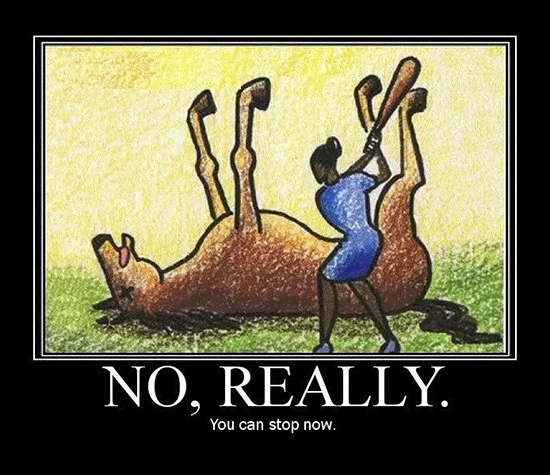 Nobody else here uses it.
The boss won't pay for RDi
RDi is too slow, too clumsy, too buggy.
I'm very used to SEU, I can get things done faster.

I get it!  I've been using it for more than 30 years myself – I'm used to them just like you are, they are easy for me!
They aren't possible for the future, though.
Remember This:  SEU/PDM is Not an Option!
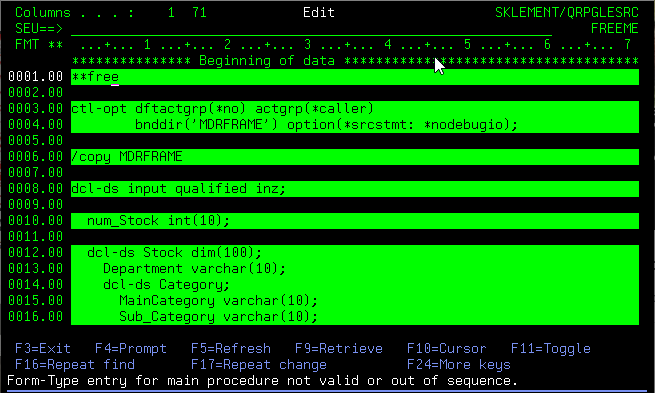 No new RPG features have been added to SEU since March 2008
That's 15 years!
Hiring/training new developers with green-screen tools is a no-go.

Are you really doing your company a favor by throwing away all new value added to the environment over the past 15 years?!?!
The Greatness Of New IDEs
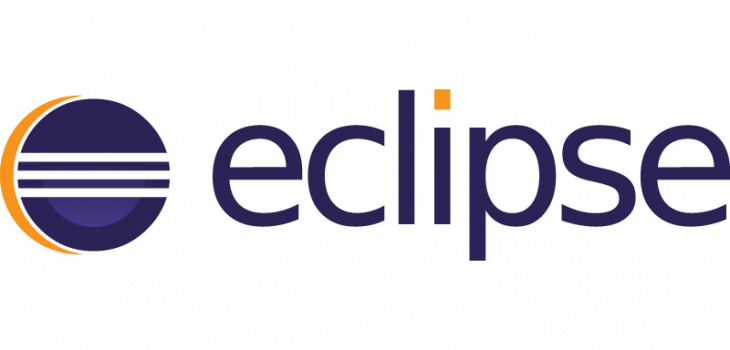 Support for new features (as discussed)
Color themes (Dark, Light, etc.)
Colorized Code – easier to read/understand
More space on screen
Ability to view multiple members in tabs or side-by-side
Outline view – easier to understand code
Support for multiple programming languages
All systems in the same place
Offline editing
Much more friendly to new developers
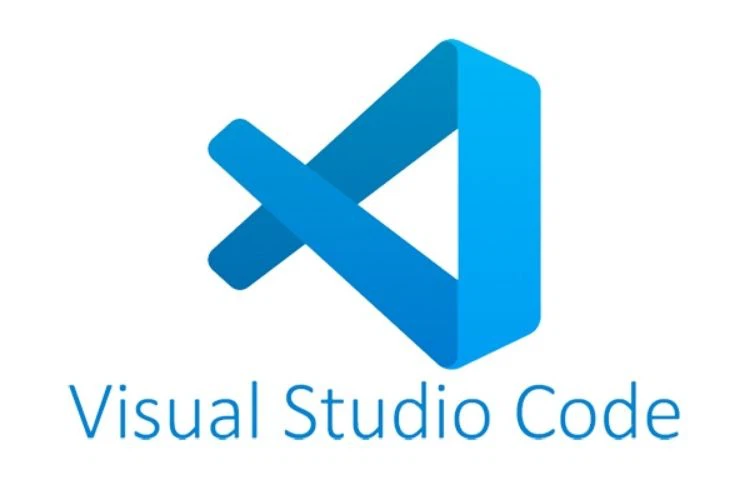 Rational Developer for i (RDi)
Pros
Based on Eclipse
Currently the most widely used (modern) IDE
Integration with all modern change management software
Edits source for most common languages
Supports both source files and IFS
An IBM product
IBM boasts studies showing a 20% productivity improvement
Cons
Licensing can be a headache
Comparatively expensive
Many people find it slow, clumsy and confusing.
Bosses often refuse to pay for it (though, I feel that they are being silly.)
Not what all younger people expect to use?
Visual Studio Code (VS Code, Code for i)
Pros
100% free, open source
Cross-platform, works on Mac, Linux, Windows, etc.
The go-to IDE for most environments today (Java, Node.js/JavaScript, Python, and mode)
Rich library of plugins that all work together.
Code for i plugins from Halcyon for IBM i native code.
Tends to run faster, feel more solid than RDi
Cons
Outline view isn't quite as powerful as RDi
Debugging support is new, and has only basic features – will improve with time.
Commercial change management software isn't all available yet, but more is being added every day.
But.... Midrange Dynamics is fully committed to providing MDOpen on VS Code. I can show you what we're developing!
IDE Demo and MDOpen for VS Code Sneak Peek
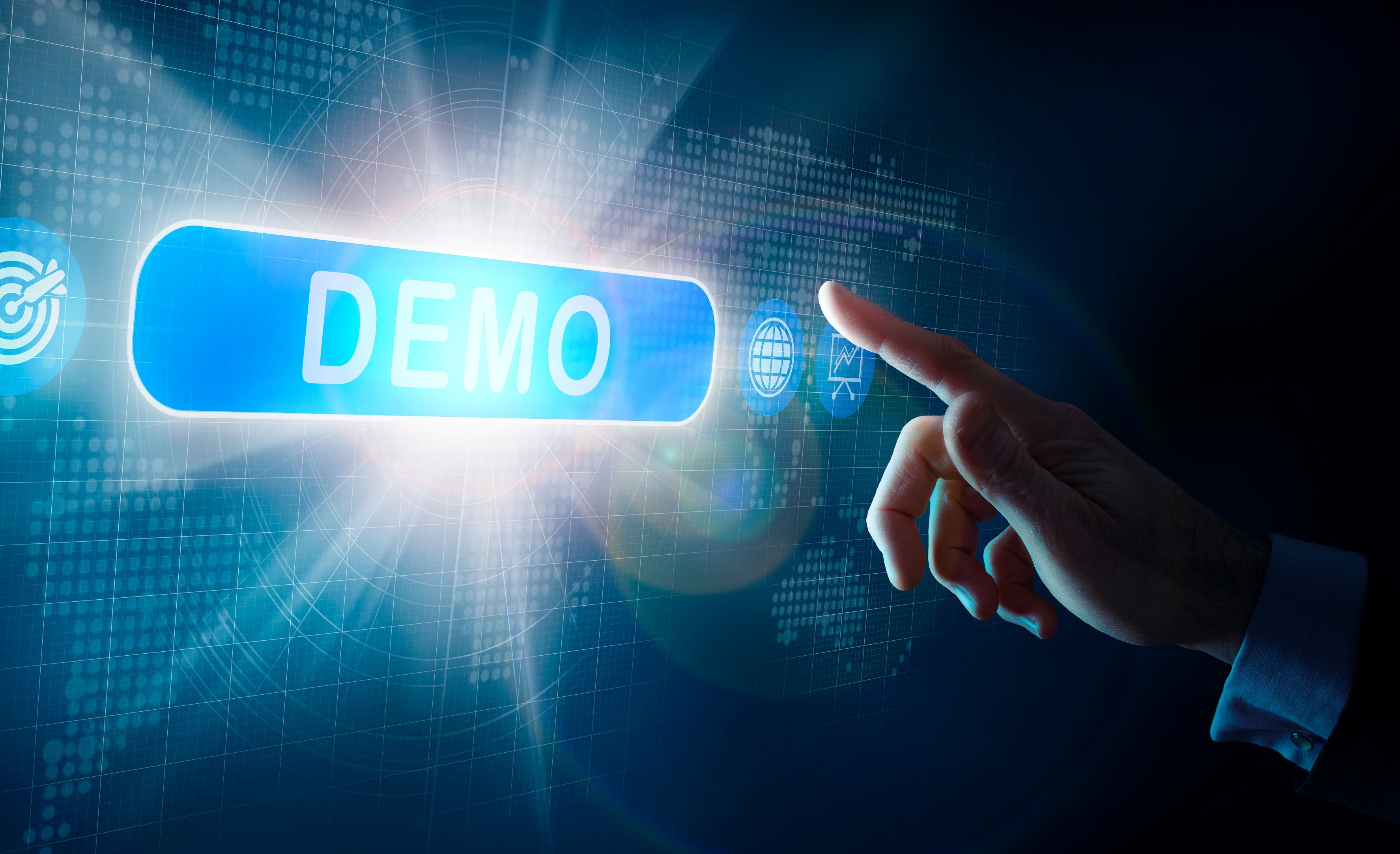 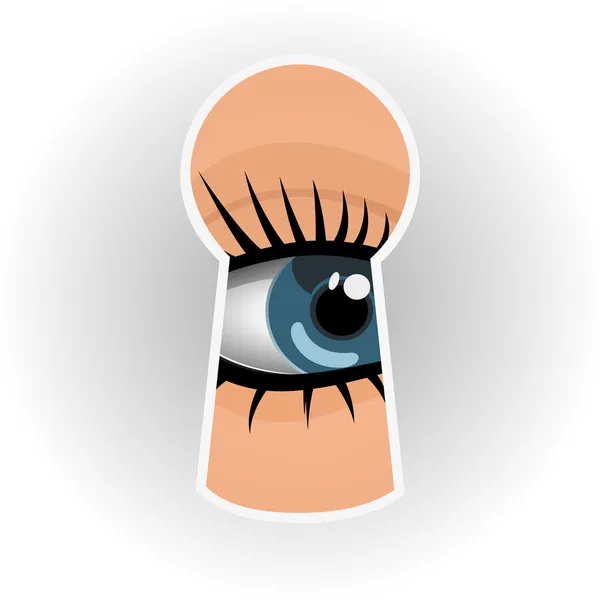 RDi
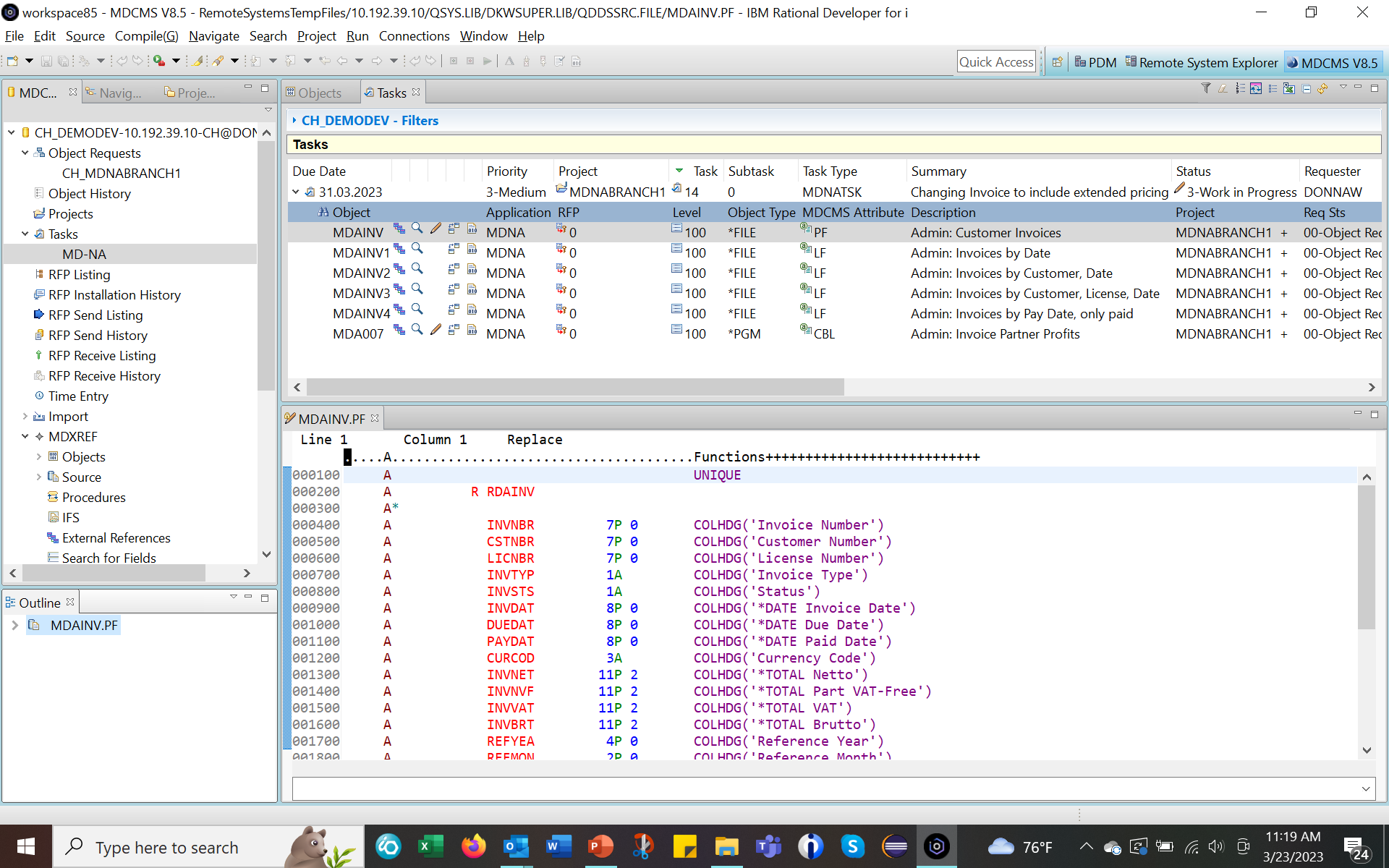 Green Screen
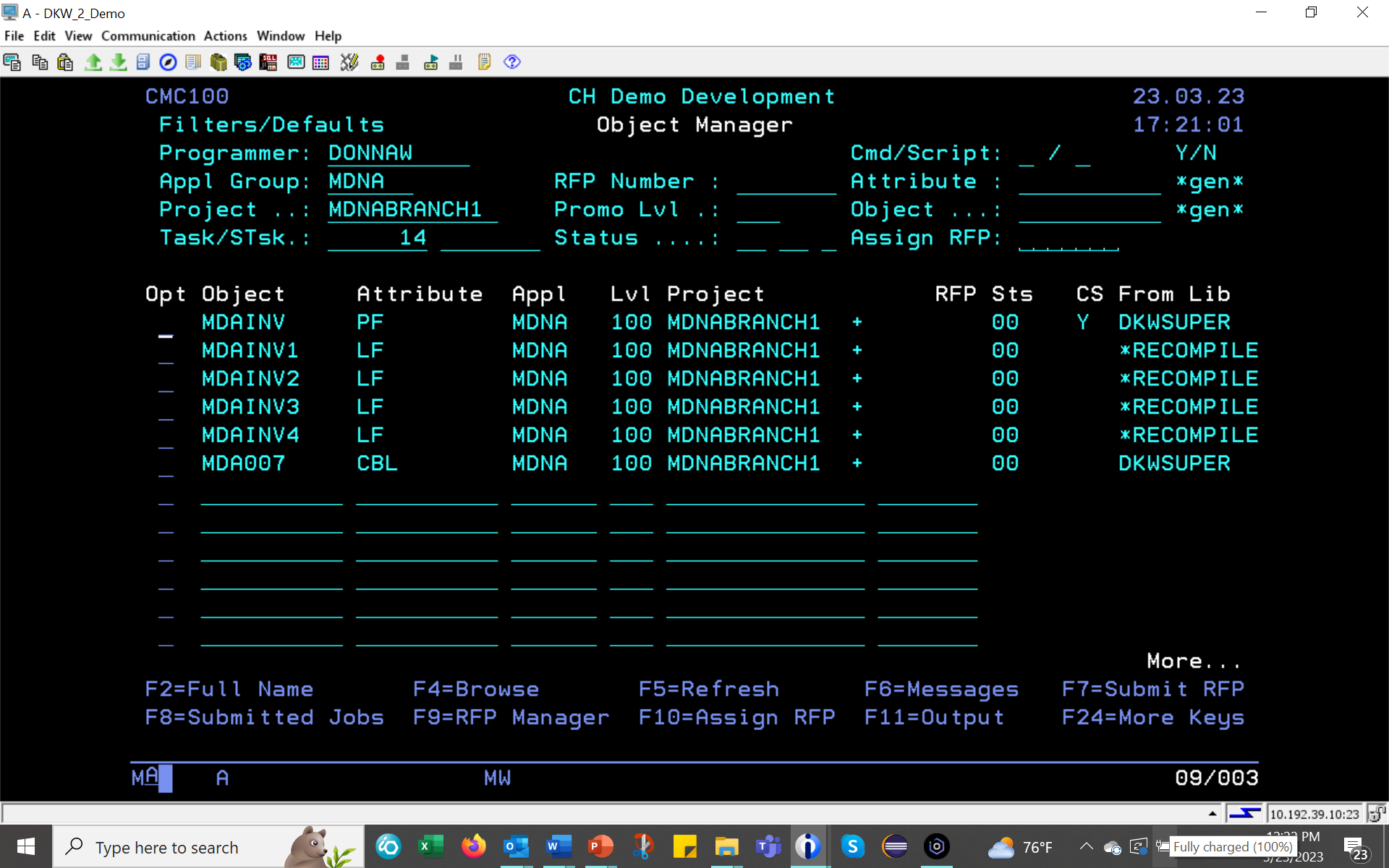 VS Code
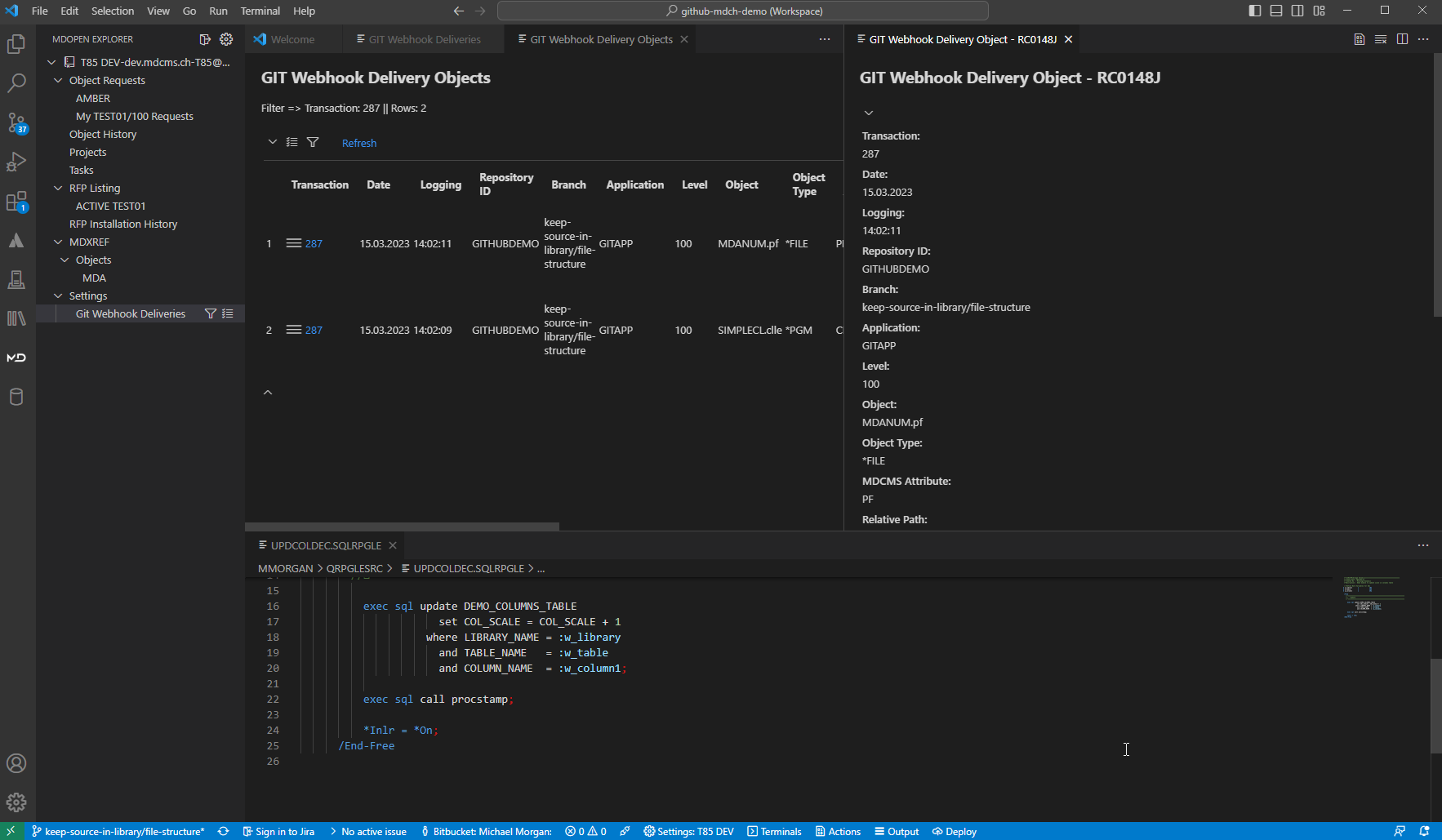 DevOps & CI/CD Pipelines
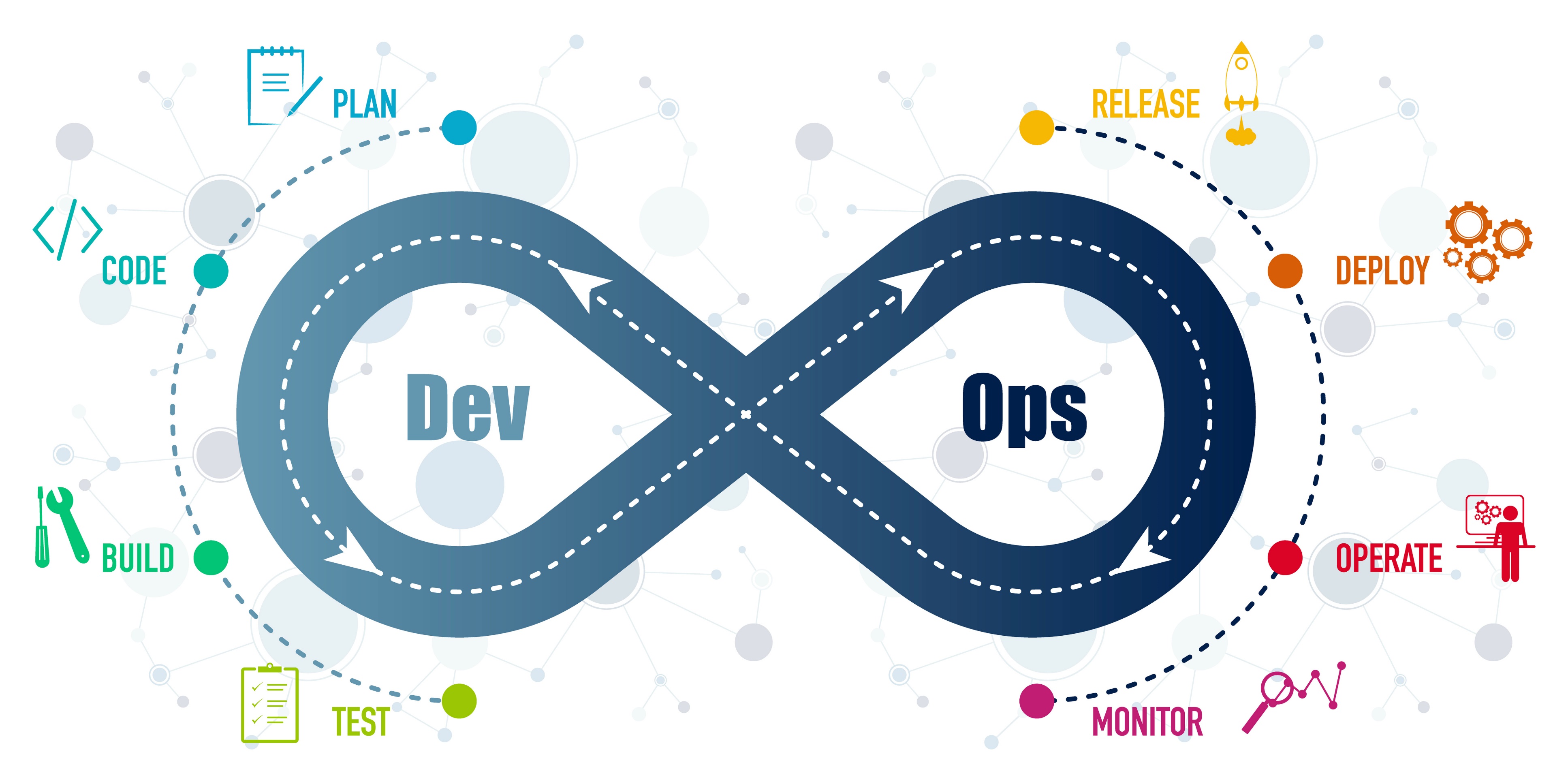 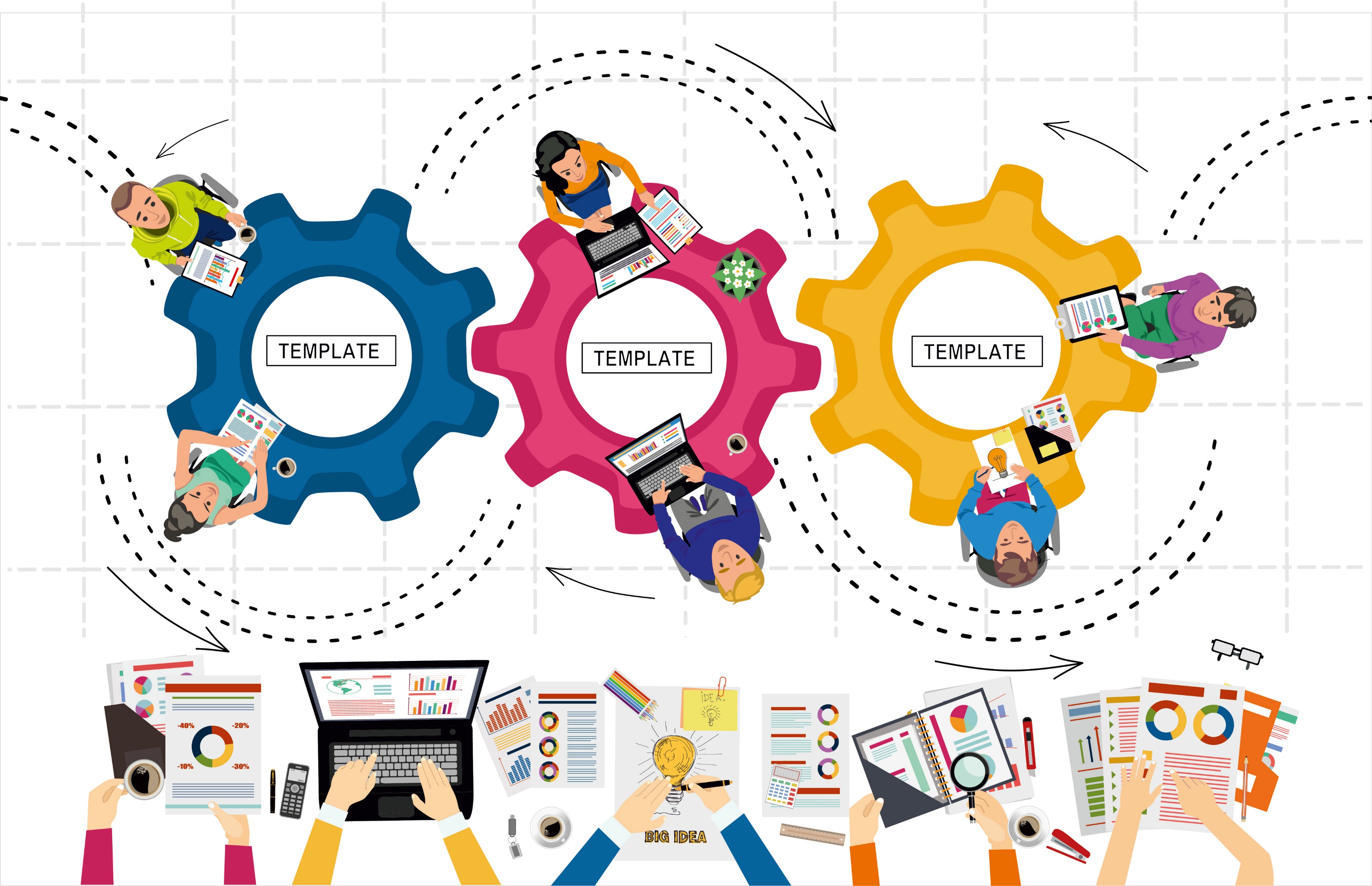 Agile
Waterfall
Hybrid
Agile
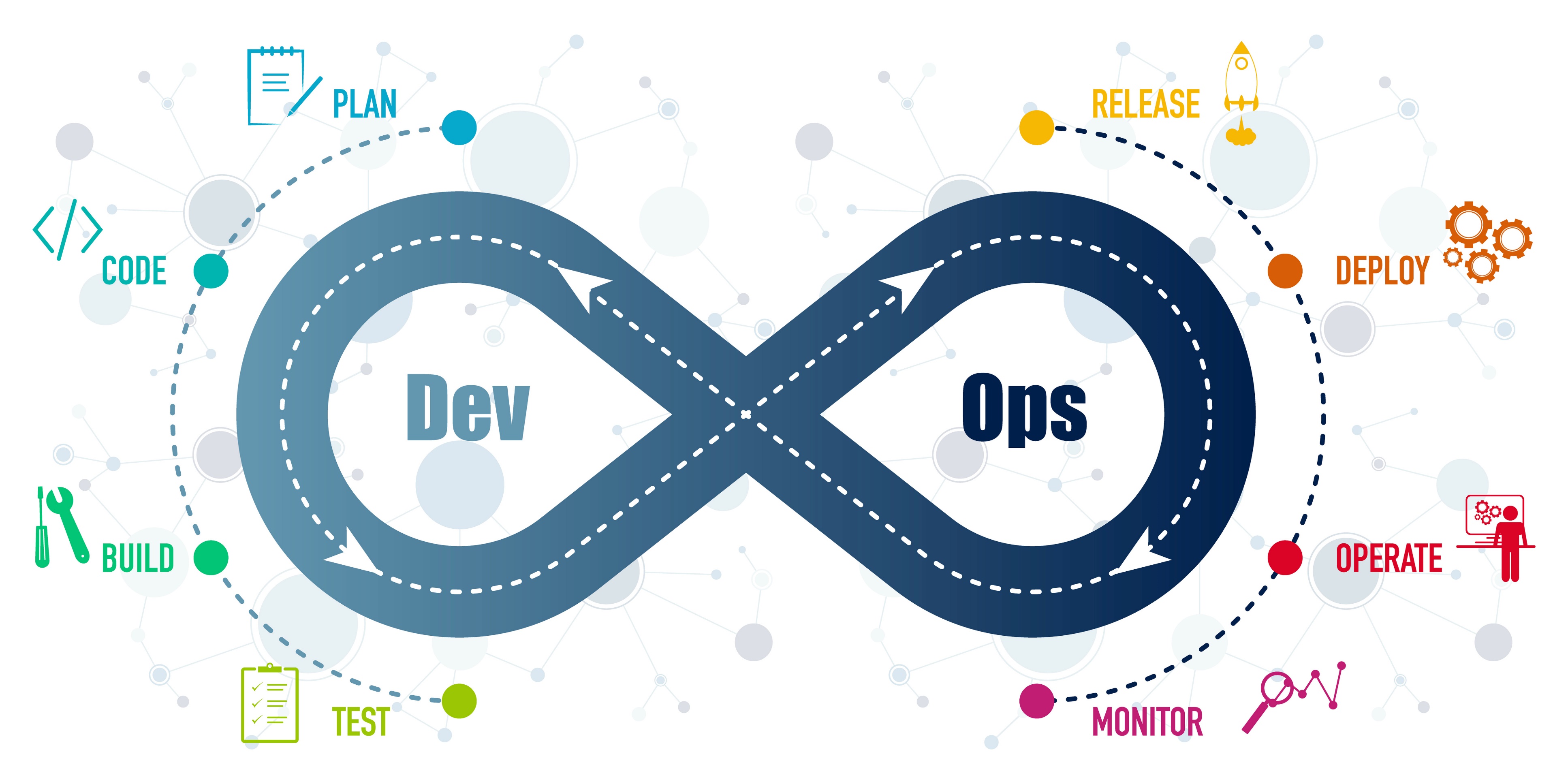 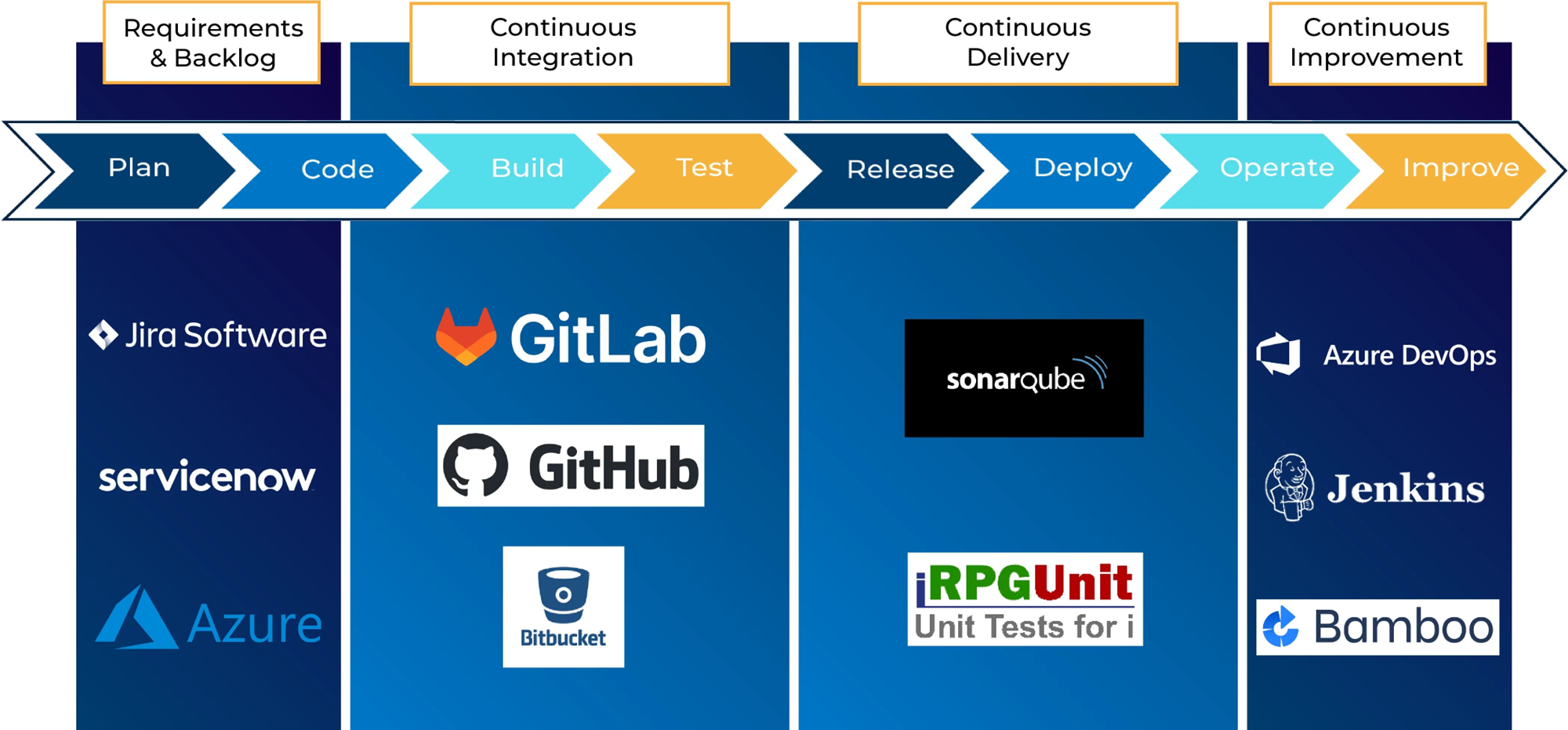 Roadmap to CI/CD
Determine project management strategy
Identify IBM i centric testing environments including external dependencies
Implement new automation tools
1
3
5
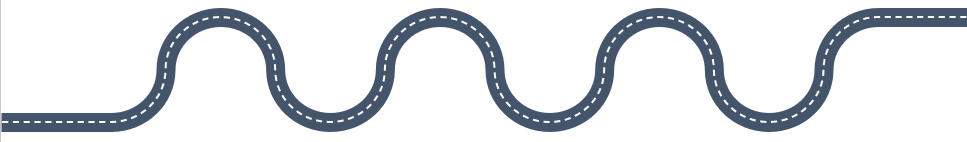 2
4
6
Identify links to existing automation tools
Evaluate and adjust new processes
Evaluate existing tools against new strategy
MDChange
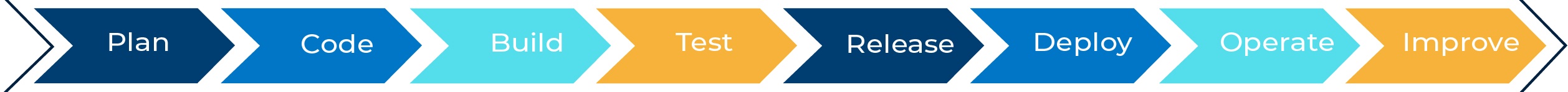 MDWorkflow 
Project Integration
Bi-directional status & state updates
Agile development support
CI/CD support
MDCMS 
Facilitate controlled change 

MDOpen
Your choice of IDEs 
 
MDXREF 
Impact analysis 
Dependency checking 
Field Level analysis
MDTransform 
Data transformation with SQL
Eliminate conversion & plug programs
Refresh test data
 
MDRapid
Lightening fast data file updates
Choose Your IDE
RDi
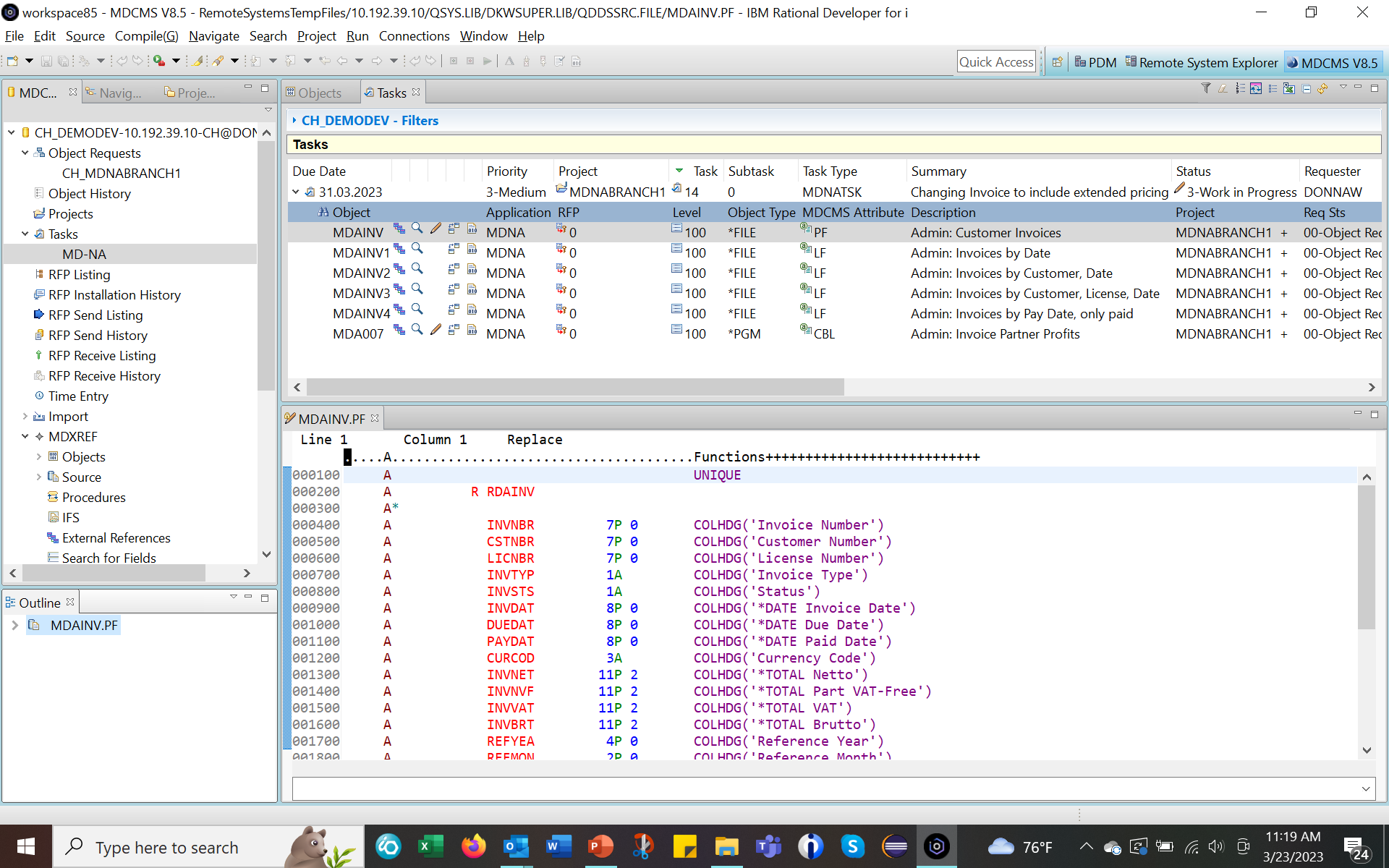 Green Screen
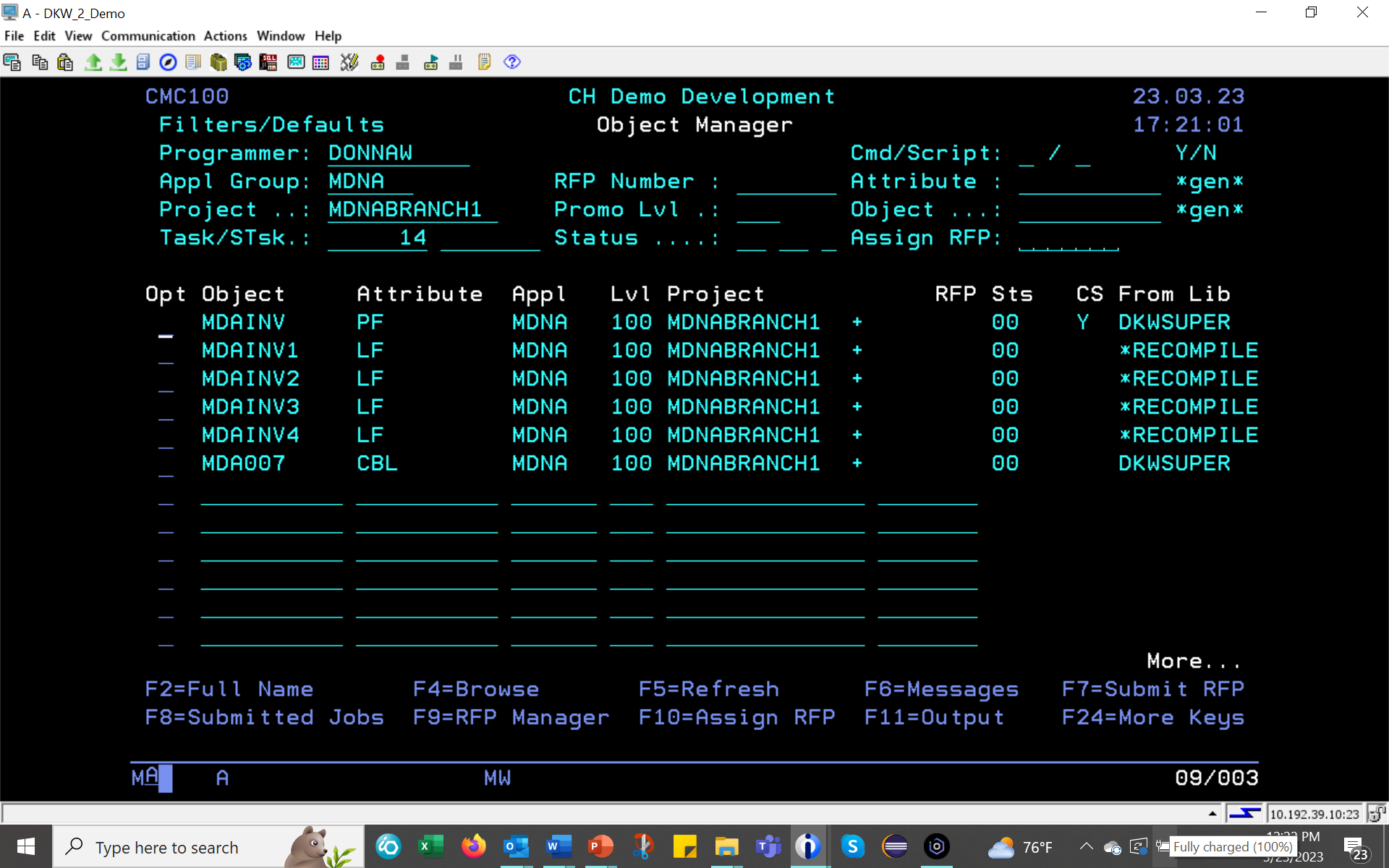 VS Code
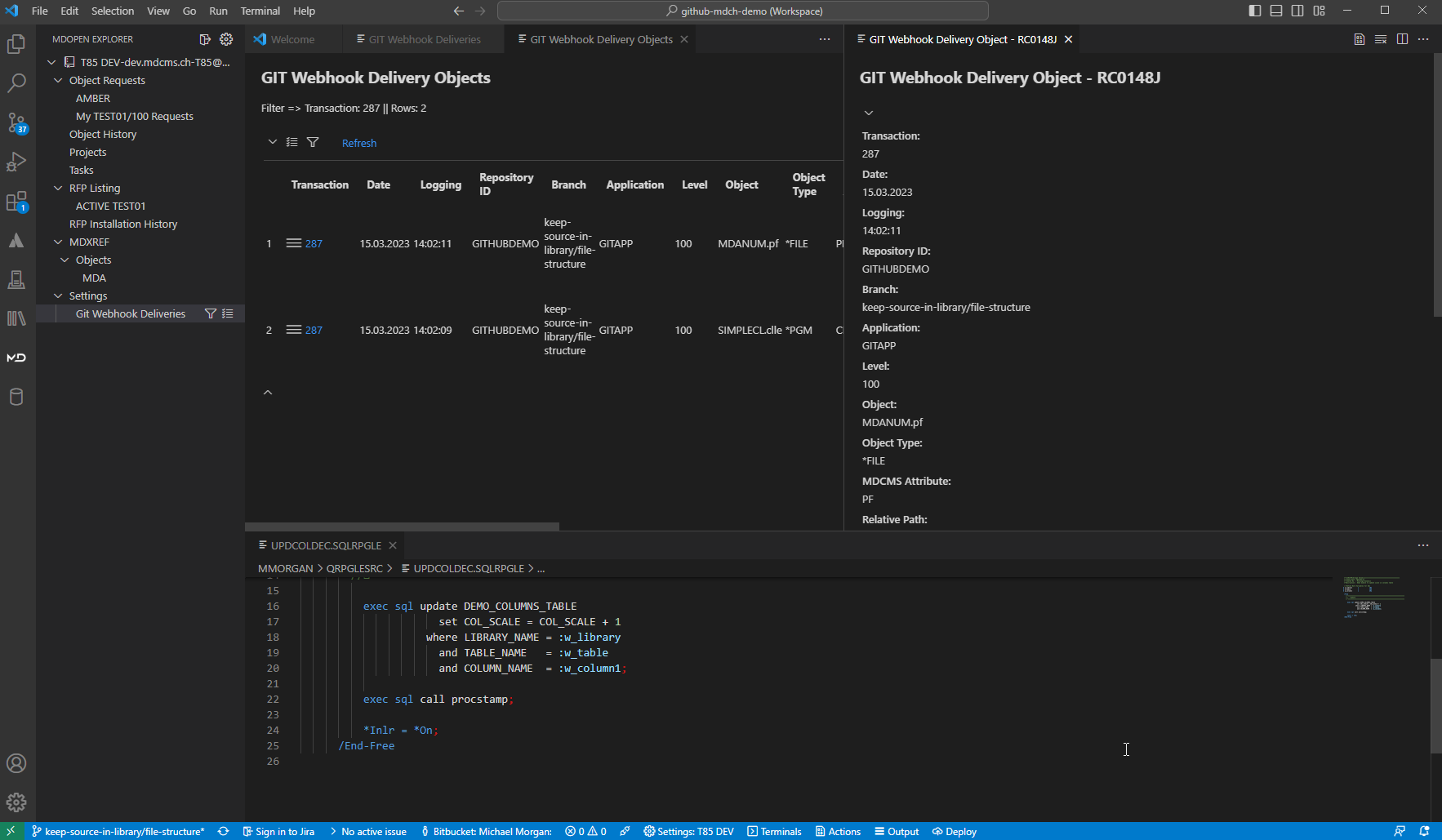 MDChange
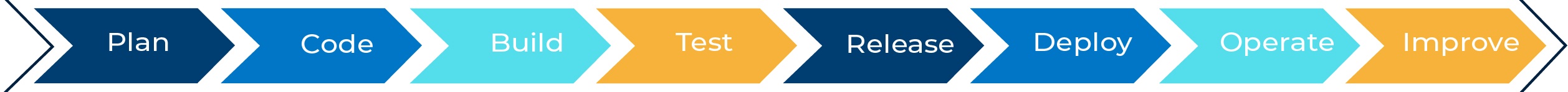 MDWorkflow 
Project Integration
Bi-directional status & state updates
Agile development support
CI/CD support
MDCMS 
Facilitate controlled change 

MDOpen
Your choice of IDEs 
 
MDXREF 
Impact analysis 
Dependency checking 
Field Level analysis
MDTransform 
Data transformation with SQL
Eliminate conversion & plug programs
Refresh test data
 
MDRapid
Lightening fast data file updates
The Power of REST APIs
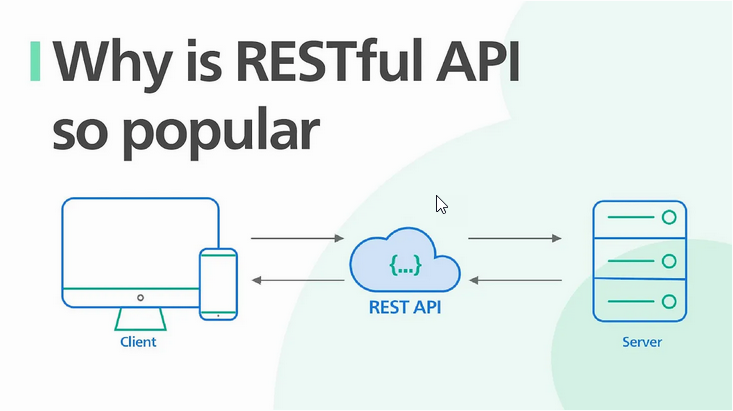 MDRest4i
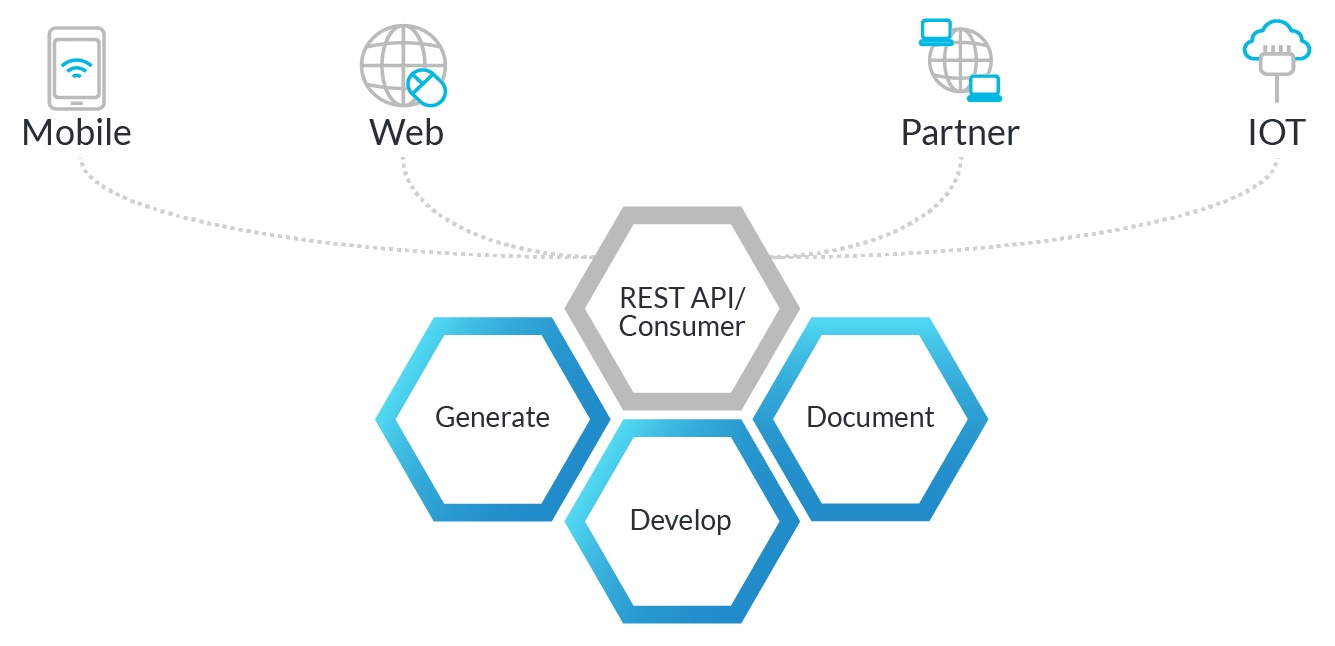 V13 Enhancements
Cleaner, easier to maintain, code.
Performance improvements.
Continued support for RPG
Added support for COBOL, CL, C/C++
The "SK Edition" 
Taking advantage of Scott Klement's 20+ years of experience with APIs and Web Services
MDRest4i V13 Sneak Peek
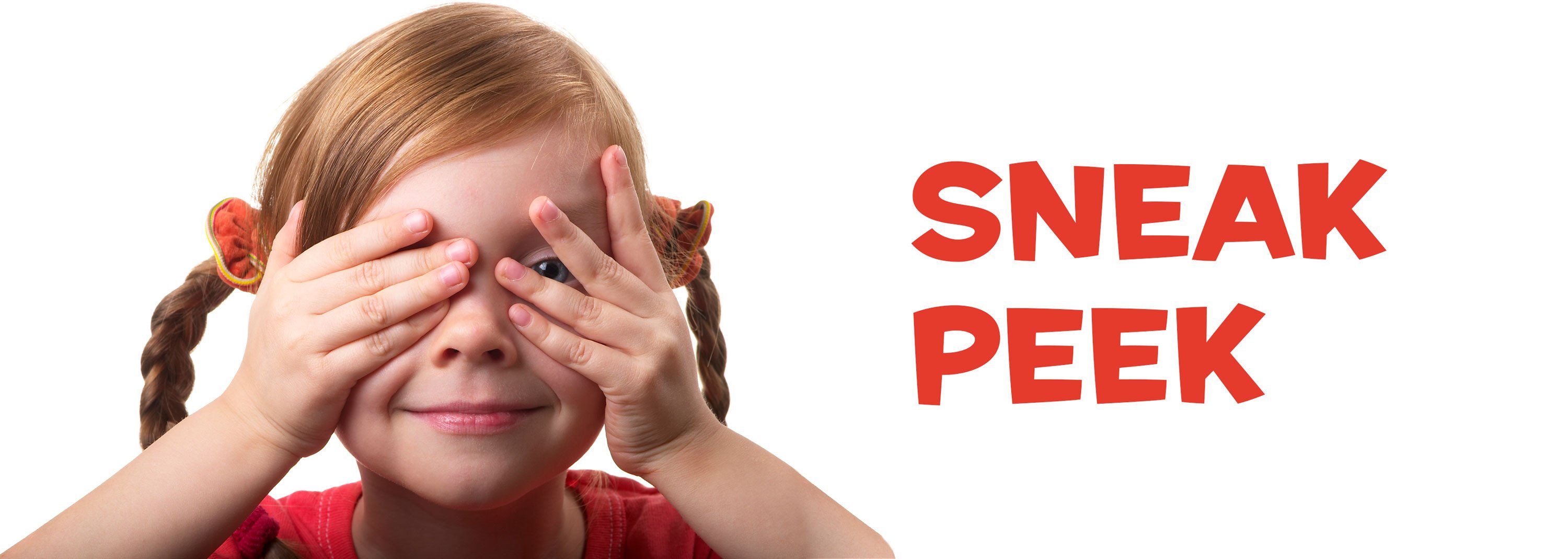 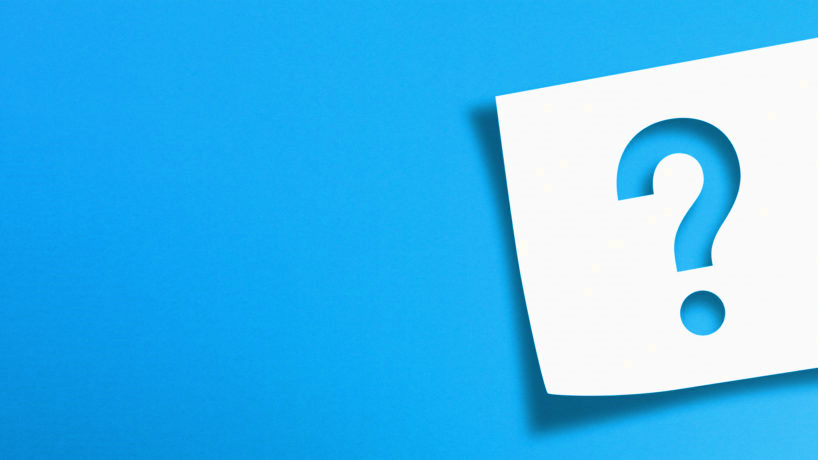 Q&A
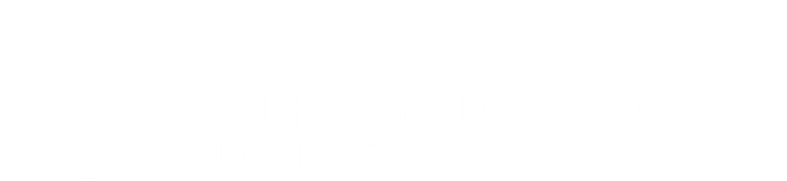 Learn More
Contact Us to Get Started
Email info@md-na.com
On the web:
	 https://www.md-na.com/schedule-a-demo/
About Our Solutions
www.midrangedynamics.com
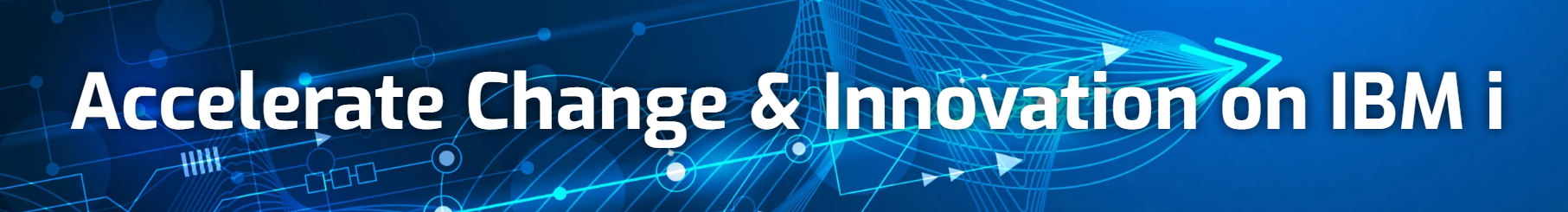